Обим круга
27.04.2020.
7. разред
Поштовани ученици,


Тема нашег данашњег часа је обим круга.

Окружени многим предметима(моделима)
кружног облика, људи су одавно почели да
трагају за везом између обима и пречника
(полупречника) кружнице. 
Тако је доста давно уочено, а касније и 
доказано следеће тврђење.
М а т е м а т и к а
2
Однос обима круга и његовог пречника
је сталан (константан). 
Број који представља овај однос обележава
се малим грчким словом π (‘’пи’’).
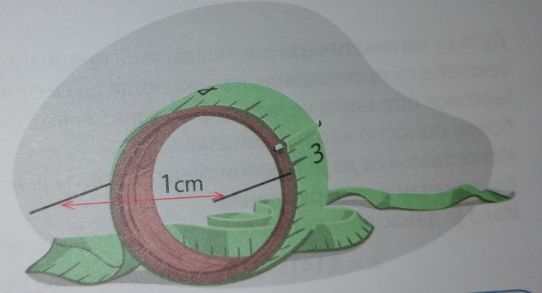 М а т е м а т и к а
3
На количник            утиче:
 
   -  прецизност мерења пречника и обима
       неког кружног предмета (није лако 
       прецизно измерити пречник обода
       чаше нити њен обим) ,

   -  прави облик предмета који меримо
      (предмети који су наизглед кружног
       облика углавном нису ‘’савршени’’ 
       кругови).
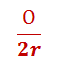 М а т е м а т и к а
4
Дуго су математичари покушавали
да прецизно одреде број π.

Тешкоће су произилазиле из 
чињенице да се однос обима круга
и његовог пречника не може
представити као однос два
природна броја, односно као
рационалан број. 

Испоставља се да је π ирационалан
број, па је његов децимални запис
бесконачан и непериодичан.
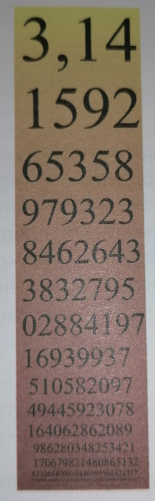 М а т е м а т и к а
5
Иако је данас познат велики број 
децимала броја π,

 π = 3,141592653589793238462643383279...
за  практичне потребе узима се само 
неколико првих децимала иза децималне 
запете.
Најчешће се узима 3,14, што ћемо и 
ми чинити.  
                             π  ≈  3,14
М а т е м а т и к а
6
Деф : Обим круга једнак је производу 
његовог пречника и броја π.

Задатак 1: Израчунај обим круга чији је
полупречник 2 cm.
O = 2rπ
O = 2·2π
O = 4π ≈ 4· 3,14 ≈ 12,56cm
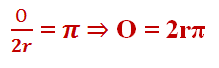 М а т е м а т и к а
7
Задатак 2: Одреди полупречник круга чији
је обим 15π cm.

 O = 2rπ
 15π = 2rπ     : π
 15 = 2r
  r = 15 : 2
  r = 7,5 cm
На следећем часу наставићемо да вежбамо примере и задатке у вези са обимом круга. Останите здрави и весели.
Срдачан поздрав,
                                                           наставница Марија Јеремић
М а т е м а т и к а
8